Padmbhushan Dr.vasantraodada patil Mahavidyalaya Tasgaon Dist sangli

Department of Geography
B.A PART –III
By
Dr. Arjun Wagh
Head and Asst. Professor
समतल फलक सर्वेक्षण
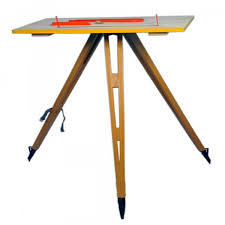 समतल फलक सर्वेक्षण 
(Plane Table Surveying)
लहान आकाराच्या किंवा मर्यादित क्षेत्राची मोजणी 
समतल भू-भागाचा सर्वेक्षण 
नगर व शहरी भागाचा सर्वेक्षण
समतल सर्वेक्षण हि आलेखात्मक पद्धत 
नोंदवहीचा वापर केला जात नाही
लहान आकाराचे सर्वेक्षण करण्यासाठी समतल फलक सर्वेक्षण अत्यंत महत्त्वाचे आहे.
समतल फलक सर्वेक्षणाचे फायदे
लहान प्रमाणावरील नकाशे तयार करण्यासाठी 
जलद गतीने सर्वेक्षण केले जाते
नोंद वहीचा गरज नाही
सोपी पद्धत
चूक दुरुस्त करिता येते
सम्मोच रेषा अ उंच भाग दाखविता येतो
कमी खर्चाचे सर्वेक्षण 
नकाशा तयार करणे सोपे 
समतल फलक सर्वेक्षण करतांना जास्त साहित्याची गरज भासत नाही.
समतल फलक सर्वेक्षणाचे दोष
उष्ण व कोरडे हवामान 
साहित्य अवजड व अडचणी
उपकरणे हरविण्याची भीती 
अचूक सर्वेक्षण होत नाही
दुसऱ्या घटकाची सर्वेक्षण करण्यासाठी नोंद वहीचा वापर केला जातो.
समतल फलक सर्वेक्षणासाठी आवशयक असणारी उपकरणे
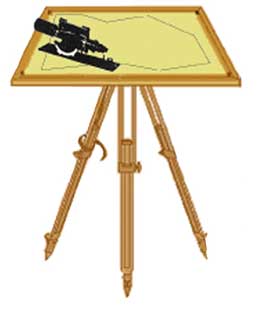 नकाशा फलक (Drawing Board)
2. तिपाई (Tripod)
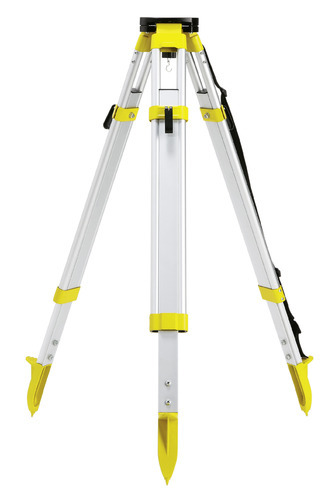 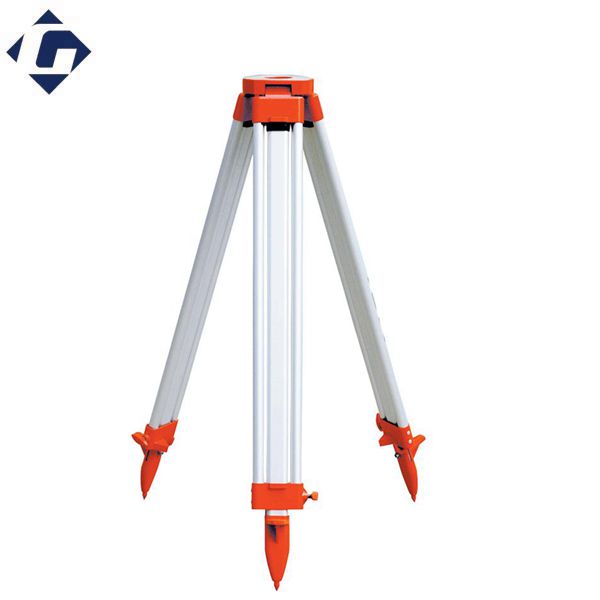 3. दर्श रेखी (Alidade)
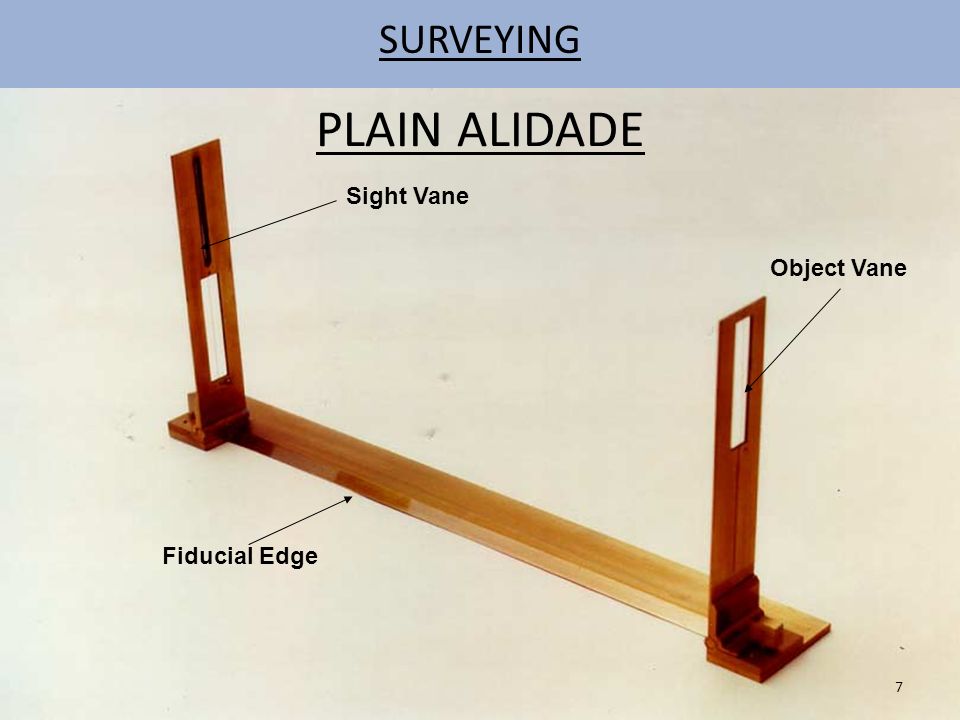 4.पानसळ (Sprit Level or Level Bottle)
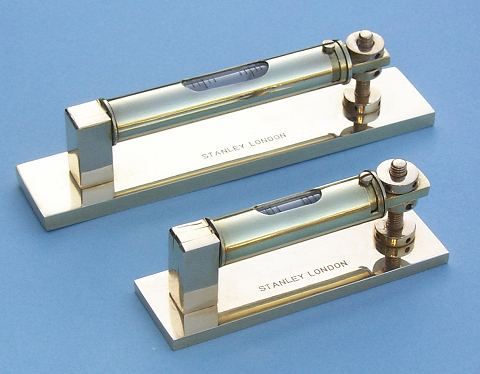 5.आयताकृती होकायंत्र ( Trough Compass)
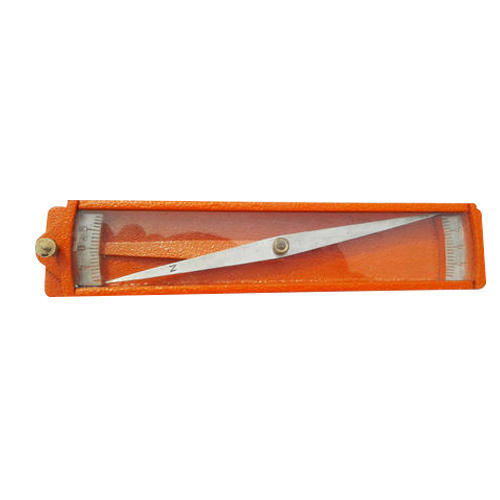 6. केंद्र योजक U सांगाडा
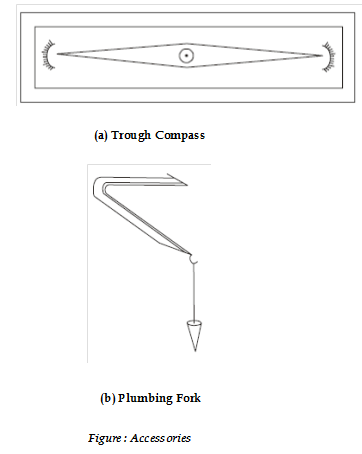 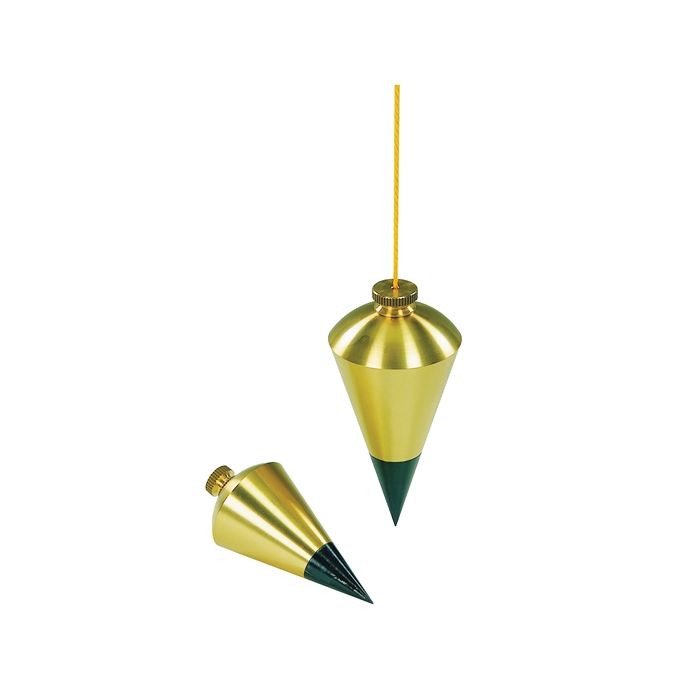 7.टेप, साखळी व आरेखन दंड
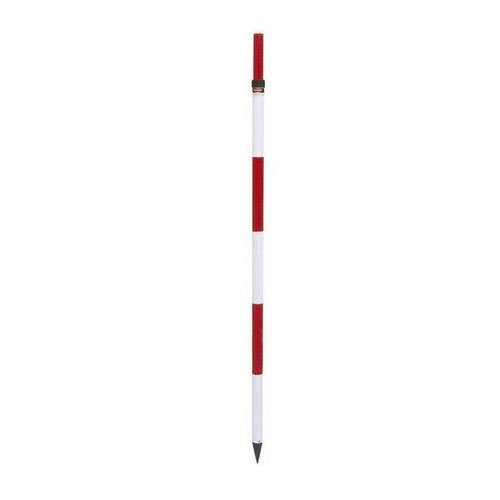 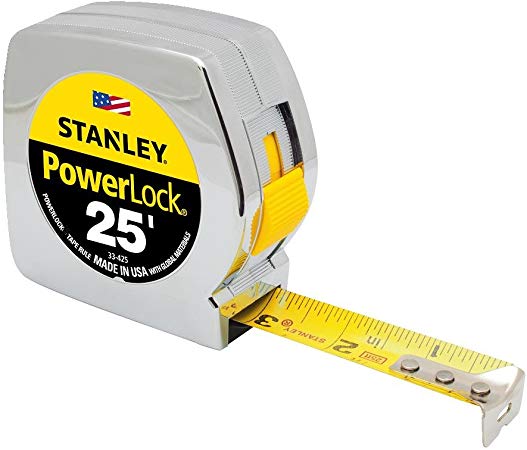 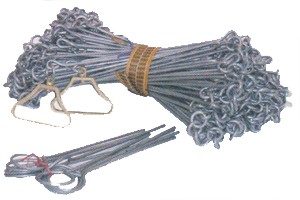